OBJETIVOS
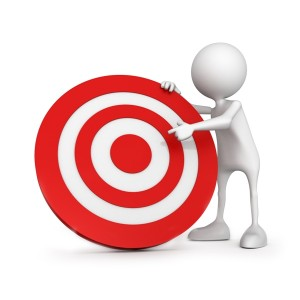 Los objetivos de una empresa son resultados, situaciones o estados que una empresa pretende alcanzar o a los que pretende llegar, en un periodo de tiempo y a través del uso de los recursos con los que dispone o planea disponer.
Establecer objetivos es esencial para el éxito de una empresa pues éstos establecen un curso a seguir y sirven como fuente de motivación para los miembros de la misma.
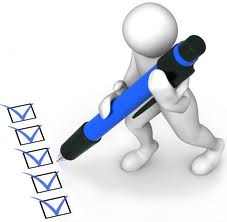 VENTAJAS
permiten enfocar esfuerzos hacia una misma dirección.
sirven de guía para la formulación de estrategias.
sirven de guía para la asignación de recursos.
sirven de base para la realización de tareas o actividades.
permiten evaluar resultados al comparar los resultados obtenidos con los objetivos propuestos y, de ese modo, medir la eficacia o productividad de la empresa, de cada área, de cada grupo o de cada trabajador.
generan coordinación, organización y control.
generan participación, compromiso y motivación y, al alcanzarlos, generan satisfacción.
revelan prioridades.
producen sinergia.
disminuyen la incertidumbre.
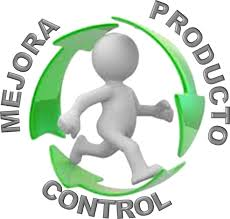 CARACTERISTICAS
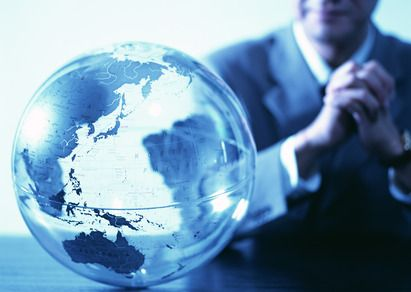 Medibles
Claros
Alcanzables
Desafiantes 
Realistas
Coherentes